Макетирование – как средство развития творческих способностей дошкольников
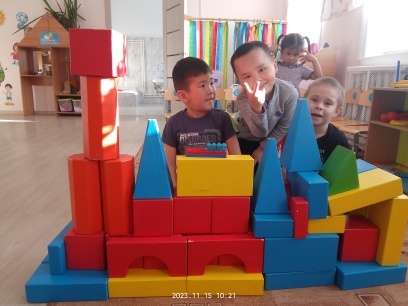 Подготовила: воспитатель МБДОУ  «Детский сад «Солнышко»
Цель: развивать умения выполнять работы собственного творчества через полученные знания в макетировании.

Задачи:
развивать умения у детей дошкольного возраста использовать приобретенный опыт для свободного экспериментирования с различным бросовым материалом;
способствовать формированию творческих способностей и умение работать в коллективе;
воспитывать у детей эмоционально-положительное отношение и интерес к процессу макетирования.
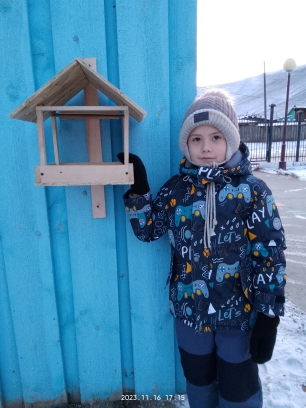 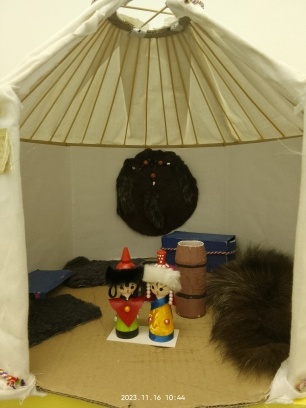 В настоящее время игра с макетами в ДОУ – одно из любимейших занятий дошкольников, объединяющих вокруг себя семью, ребенка и детский сад.
Макетирование 
– это творческая конструктивная деятельность детей, создание специального игрового пространства, в котором затем происходит развитие игровых ситуаций.
    Макеты 
– это результат этой деятельности
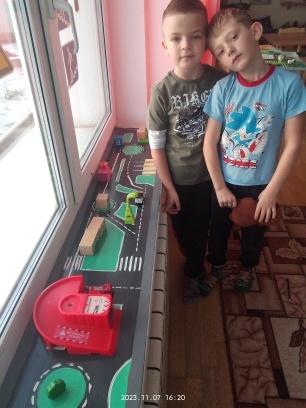 Значимость макетирования:
- способствует развитию речи детей;
- формирует математические представления;
благоприятно влияет на развитие детского творчества;
создает благоприятные условия для сенсорного развития 
детей
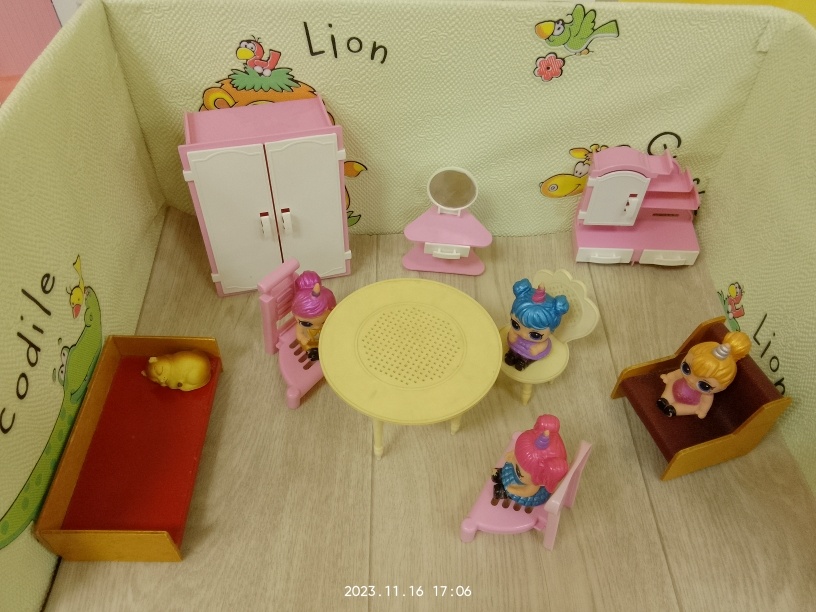 Типы макетов:   

макеты – модули Макет : «Противопожарный щит»
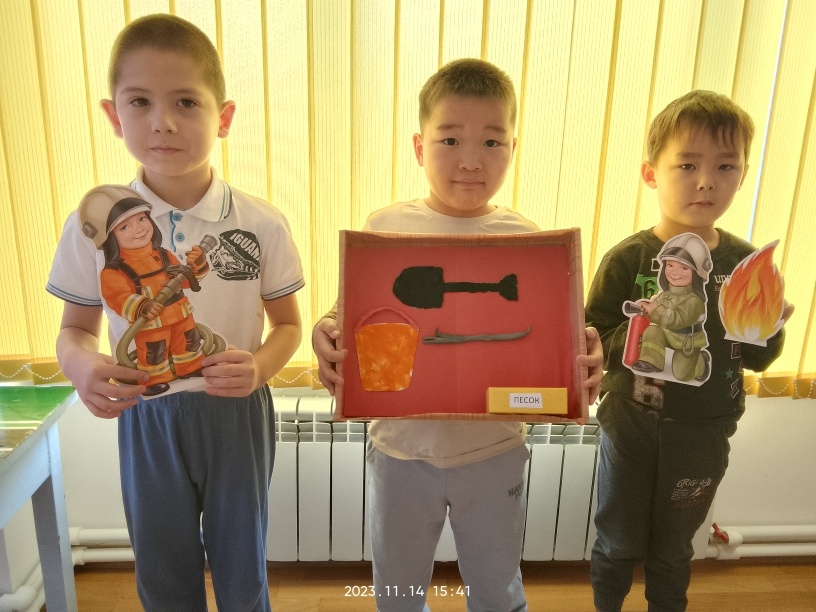 макеты – карты
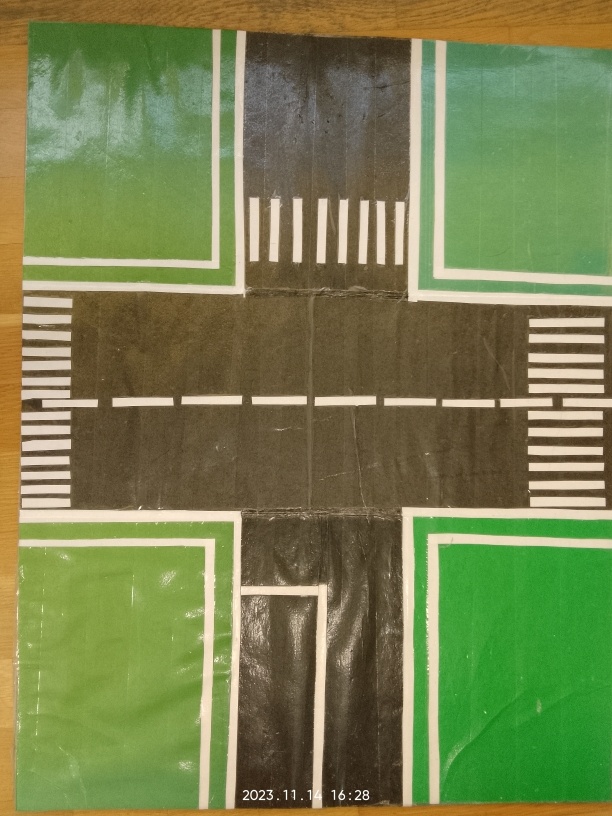 Виды макетов:
Напольный
Настольный
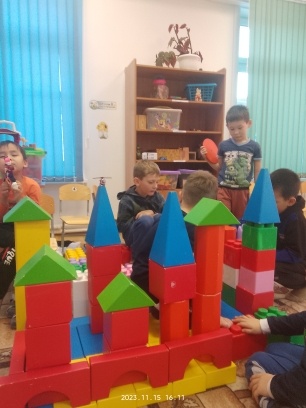 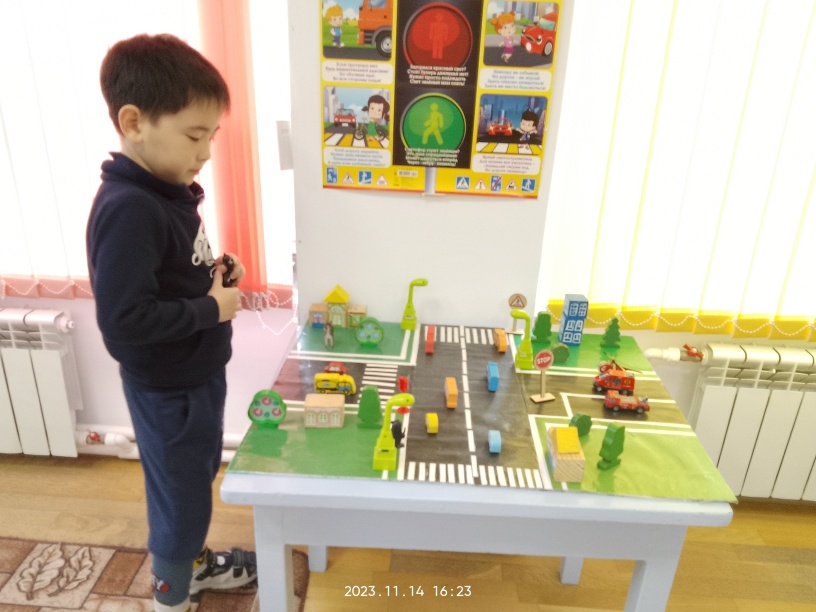 Подиумный
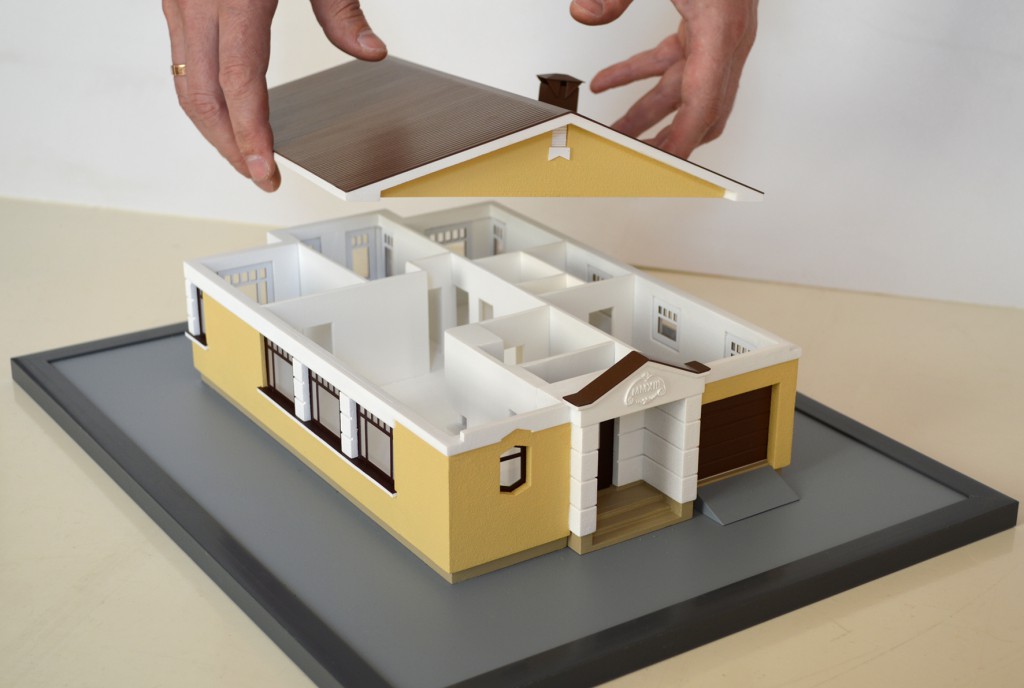 Настенный
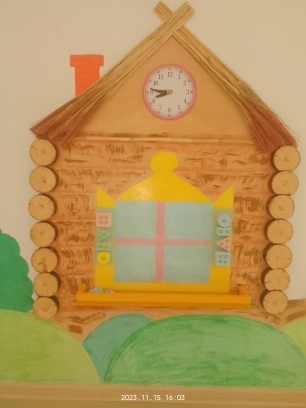 макеты в специальных стеклянных шкафах и полках
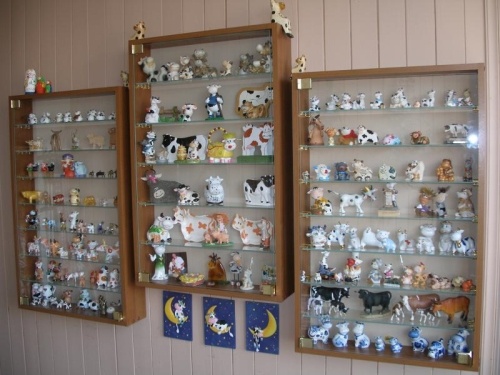 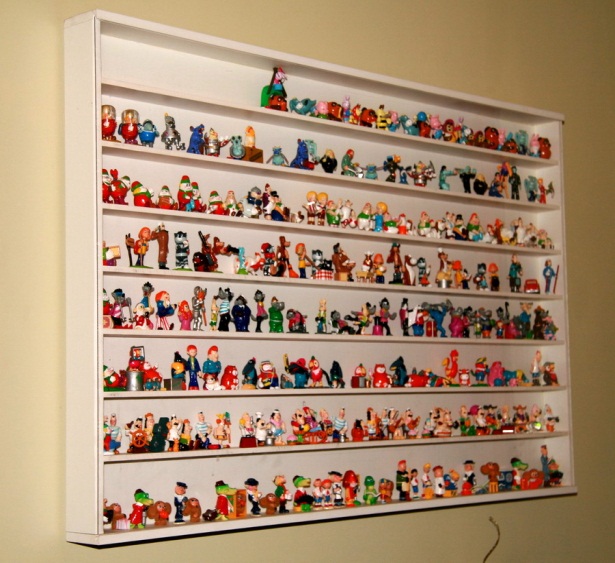 Этапы работы:
Первый этап - предварительная работа: обогащение личного опыта детей 

Второй этап – изготовление основы макета и наполнение его предметным материалом 

Третий этап – презентация макета.

Четвертый этап – процесс развития и активизации игры с макетами
Требования к макету:
1. Должен быть устойчив;
2. Легко перемещаться с места на место, не бояться случайных сотрясений;
3. Служить длительное время;
4. Быть доступным для детей;
5. Эстетически оформлен.
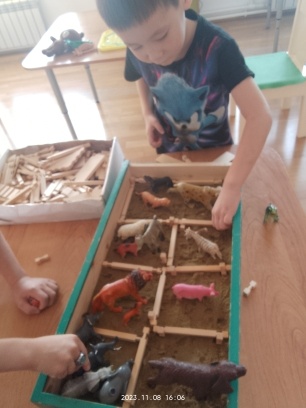 Макет 
«Спички детям не игрушка»
Макеты домика и персонажей «Театральный уголок»
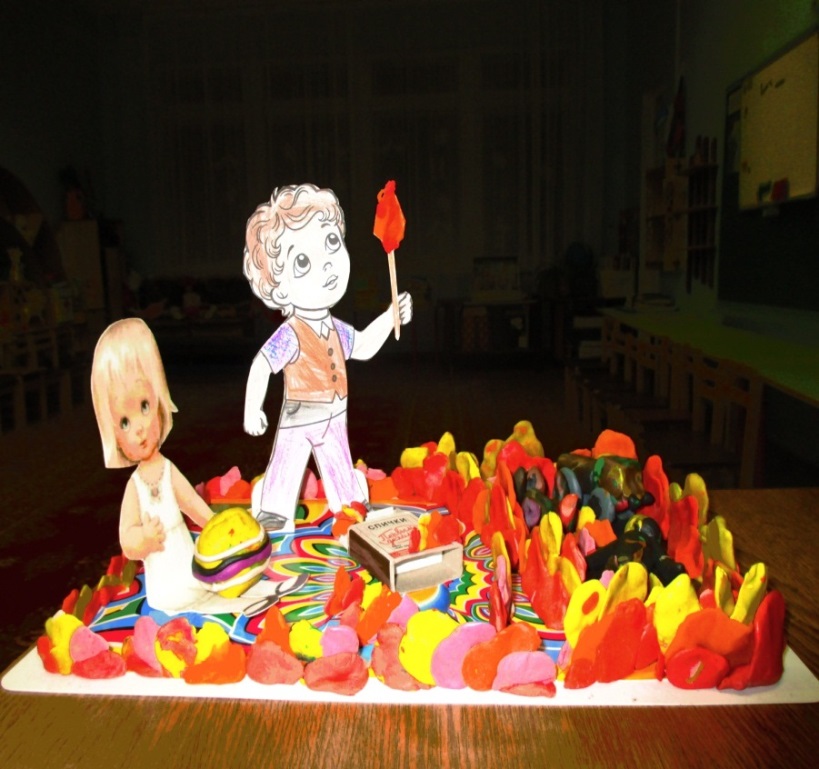 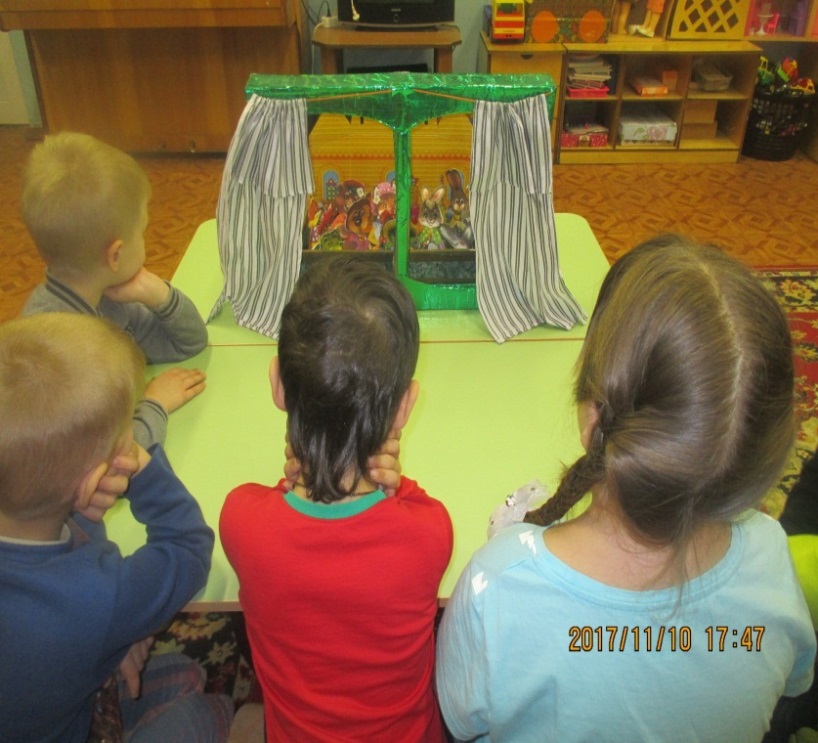 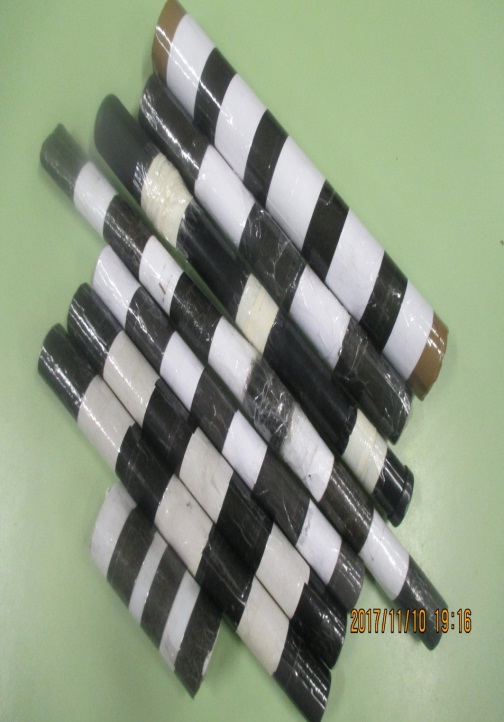 Макеты 
палочек регулировщика
Макет 
«Части города»
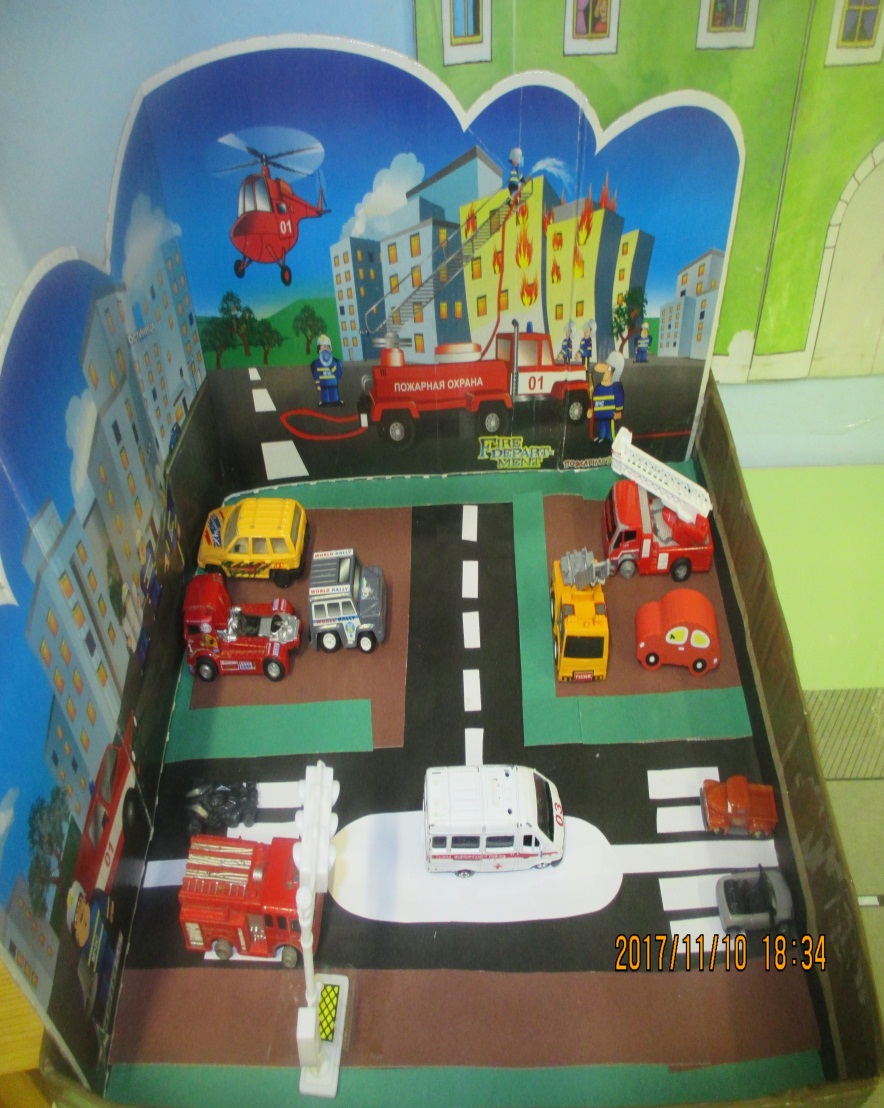 Макет 
«Эра динозавров»
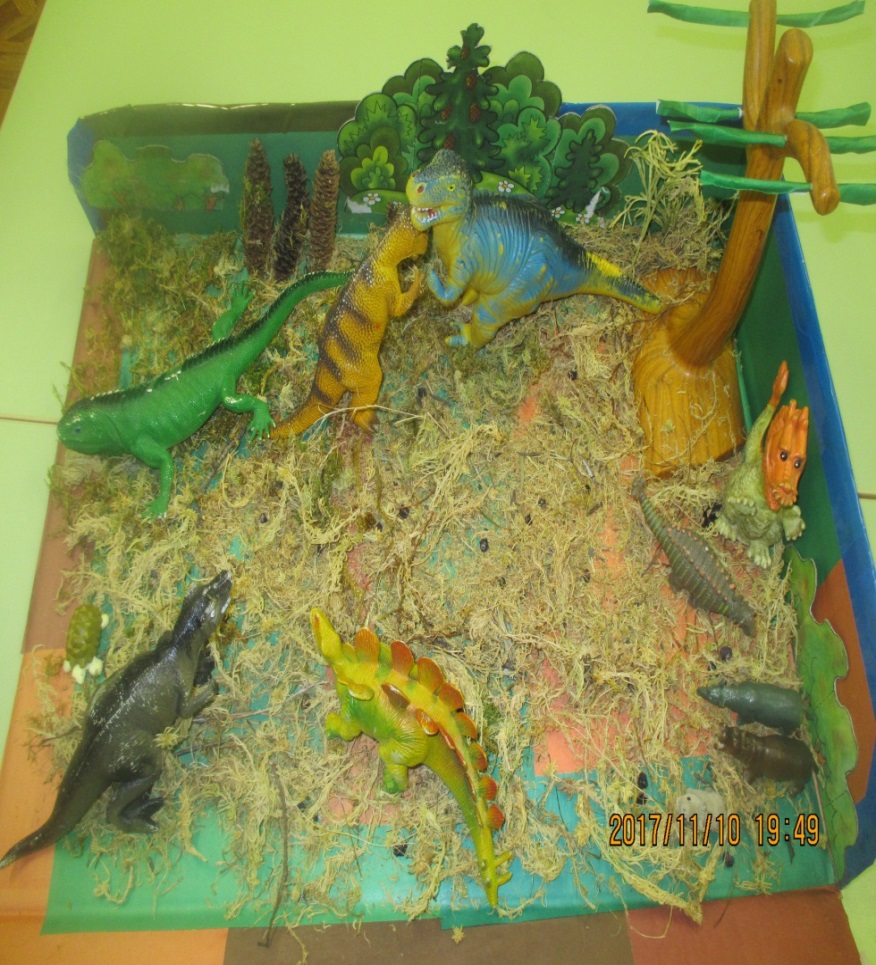 Макет 
«Патриотическое  воспитание»
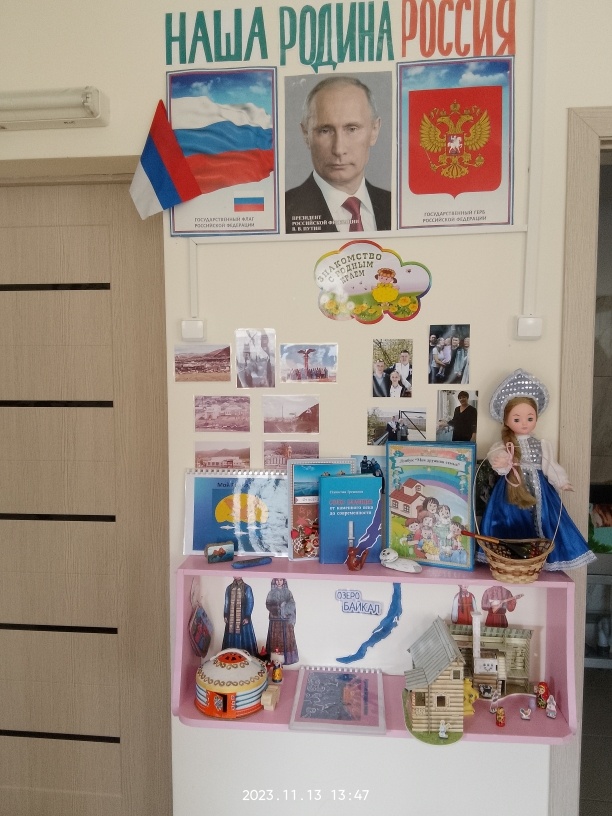 Макет 
«Магазин»
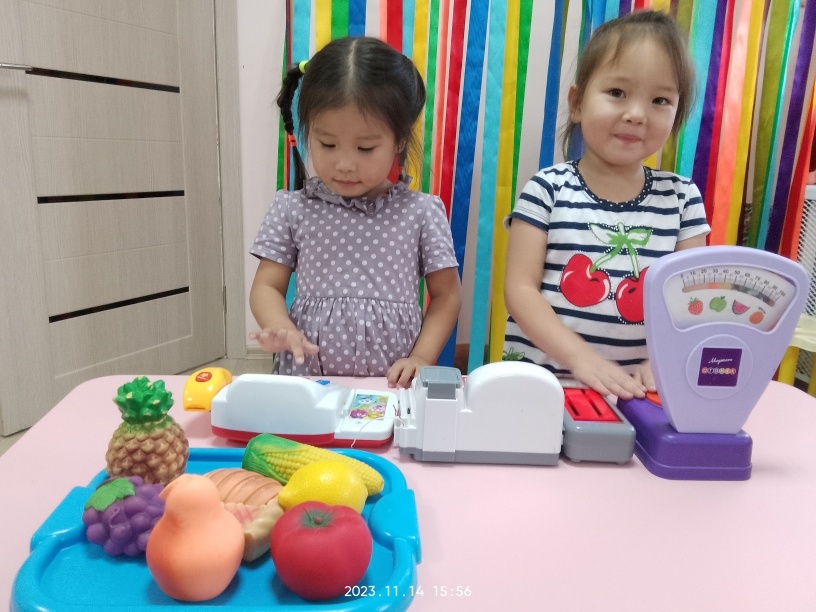 Макет  по ПДД
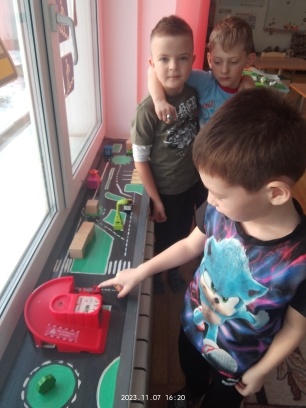 Макет «Спички - не детская забава»
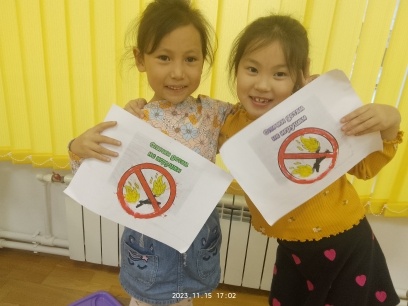 Макеты  детей: конфеты для «Магазина»
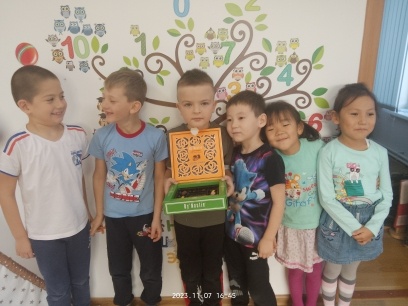 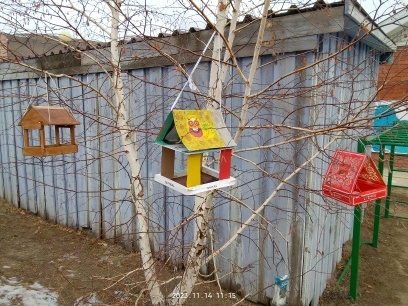 Макеты родителей и детей: 
столовая для птиц
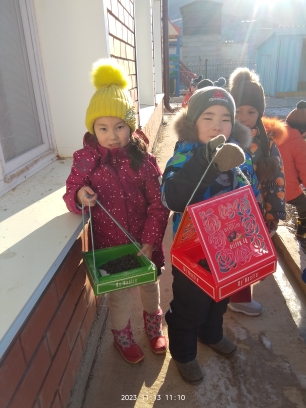 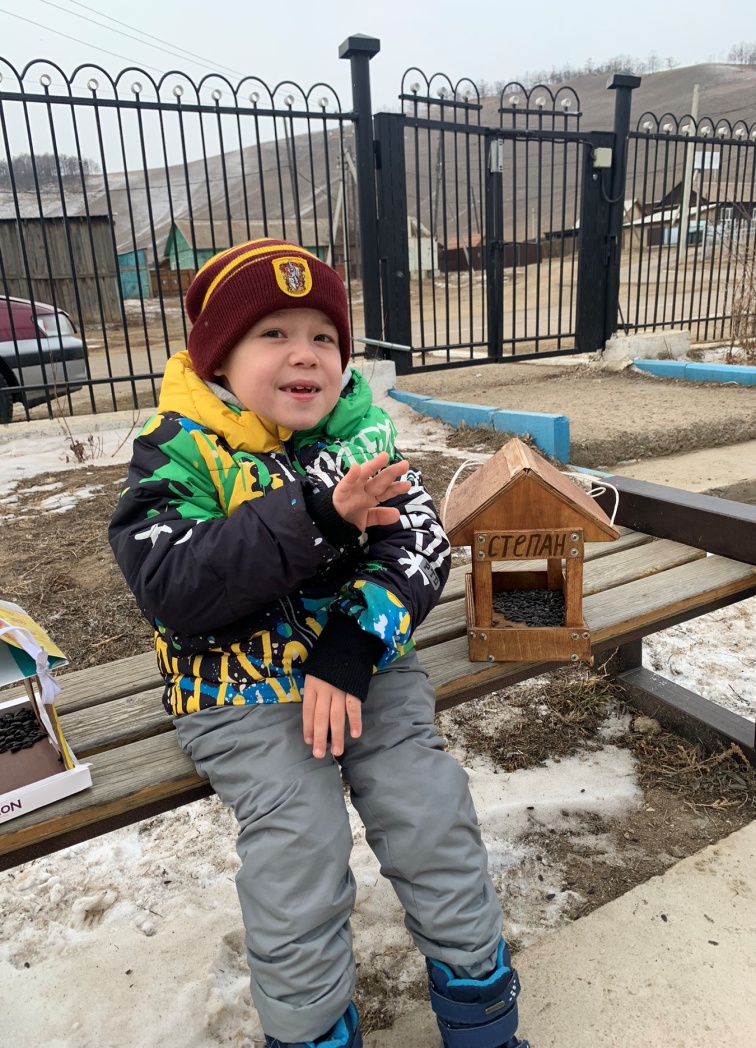 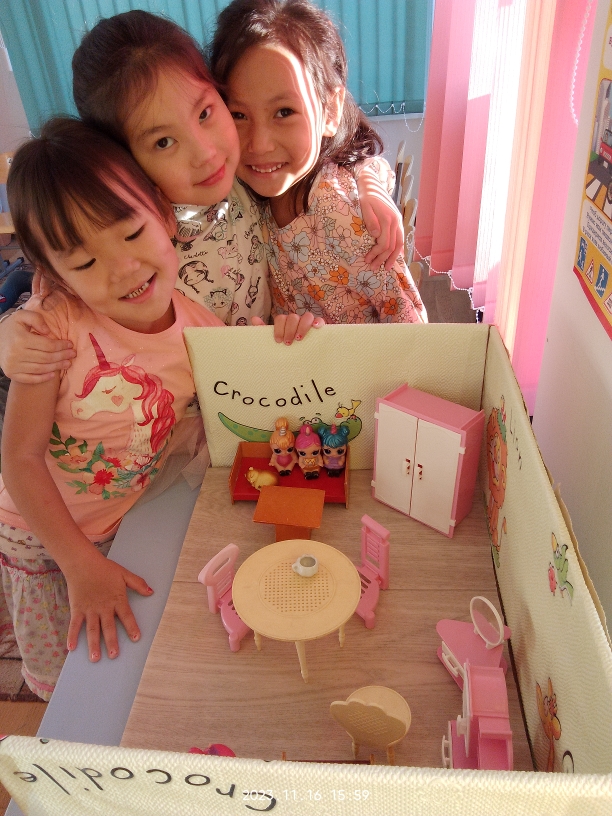 Использование игровых макетов в предметно – развивающей среде помогает решать  задачи из различных образовательных областей. 

Метод макетирования расширяет кругозор детей и формирует целостную картину мира
Спасибо
 за внимание!